Муниципальное бюджетное общеобразовательное учреждение лицей «Многопрофильный» Октябрьского района города Ростова- на Дону  ГЛАГОЛ (лицо, спряжение)Урок русского языка , 4 класс«Школа 2100»
Автор:  Гундарь Вера Михайловна
учитель начальных классов
Всем, кто хочет добиться успеха в изучении языка, нужно научиться открывать его тайны.»Михаил Васильевич Ломоносов
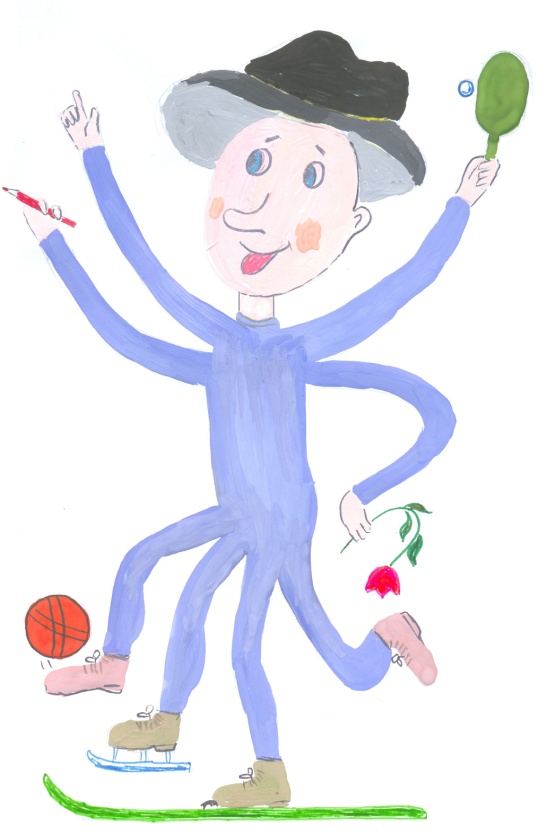 Что без меня предметы?       Лишь названья.
       И я приду –
       Всё в действие придёт. 
       Летит  ракета.
       Люди строят зданья.
        Цветут сады
        И хлеб в полях растёт…

                Глагол
Проверь себя
Приду -  1 л,  ед.ч,  буд.в.
Придёт – 3 л, ед.ч,  буд.в.
Летит -3 л, ед.ч, н.в.
Строят – 3 л,  мн.ч, н.в.
Цветут – 3 л, мн.ч, н.в.
Растёт  -  3 л, ед. ч, н.в.
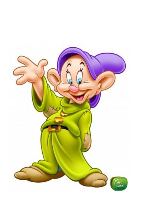 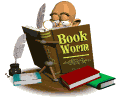 ГЛАГОЛ
Часть речи
Вопросы
Что обозначает?
Как изменяется?
Каким членом предложения является?
Вставь пропущенные глаголы
Расцвета…   яблонька в молодом саду. Быстро наступа…  вечер в глухом лесу. Труд человека корм…, а лень порт….
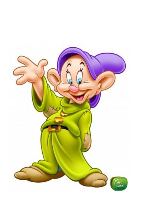 дружить
я         д р у ж у
ты        д р у ж ишь
он        д р у ж ит
мы      д р у ж им
вы       д р у ж ите
они     д р у ж ат
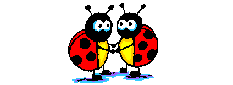 прыгать
я            п р ы г а ю
ты         п р ы г а ешь
он        п р ы га ет
мы       п р ы га ем
вы        п р ы га ете
они      п р ы га ют
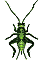 ТИПЫ СПРЯЖЕНИЯ
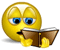 ШЬ
ШЬ
Т
Т
М
М
ТЕ
ТЕ
-УТ (-ЮТ)
-АТ (-ЯТ)
ТИПЫ СПРЯЖЕНИЯ
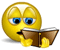 ШЬ
ШЬ
Т
Т
М
М
ТЕ
ТЕ
-УТ (-ЮТ)
-АТ (-ЯТ)
Спряжение глаголов - это
изменение глаголов по падежам
изменение глаголов по числам
изменение  глаголов по родам и числам
изменение  глаголов по числам  и падежам
изменение  глаголов по числам  и лицам 
изменение  глаголов по родам и лицам
Словарная работа
Запишите к данным словам однокоренные глаголы и определите их спряжение.
Сочинение-  сочинять, 
жёлтый-  желтеть,
сверкающий- сверкать,
фантазия- фантазировать,
решение- решать.
Проверяем
Сочинение-  сочинять (I), 
жёлтый-  желтеть ( I),
сверкающий- сверкать (I),
фантазия- фантазировать(I),
решение- решать(I).
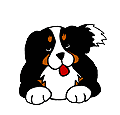 Определение спряжения по Н.Ф.
-ать, -оть, -уть, -еть, -ять




слышать, дышать, гнать, держать
II спряжение
Ить
+ 4 ать:
+ 7 еть: терпеть, вертеть, обидеть, зависеть, ненавидеть, видеть, смотреть
I спряжение
+ брить, стелить
Определи спряжение глаголов. Разбей на два столбика.
Поют, пьют, пищит, трещат, свистят, говорим, едите, лью, идёт, бьёте, шьёшь
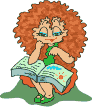 Поменяйся тетрадью с соседом и проверь работу
Проверяем
пищит
трещат
свистят
говорим
едите
поют
пьют
лью
идёт
бьёте
шьёшь
Оцени свою работу
Нет ошибок. Молодец! – 5
1-2  ошибки. Хорошо! – 4
3-4 ошибки – 3.
Больше ошибок – дружок потренируйся дома!
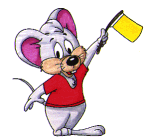 Молодцы
ОТДОХНЕМ
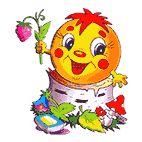 Спиши слова, вставляя пропущенные буквы
Груст… м, спор…т, боле…шь, друж…м, приход…т, захоч…т, дёрга…т, люб…шь, смотр…шь, чита…м, ненавид…т.
Проверь себя
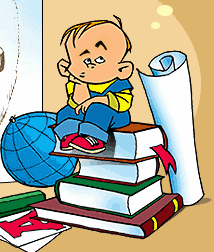 Проверяем
Грустим, спорит, болеешь, дружим, приходит, захочет, дёргает, любишь, смотришь, читаем, ненавидит.
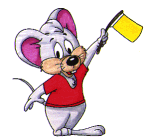 Молодцы
Вставь в пословицы пропущенные глаголы
1.Цыплят по осени                                       .
2.Соловья баснями                                           .
3.После драки кулаками                                 .
4.Всяк кулик своё болото                                .
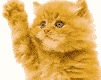 ПроверяемВставь в пословицы пропущенные глаголы
1.Цыплят по осени   считают.
2.Соловья баснями         не кормят.                                  
3.После драки кулаками     не машут.   
4.Всяк кулик своё болото           хвалит.                     .
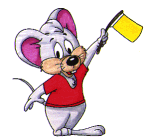 Молодцы
Поставь глаголы в форму 3-го лица единственного числа. Укажи спряжение глаголов.
Плакать-                       , строить-                 ,           гулять-                           , греть-                      ,     стелить-                         , ходить-                  ,
 зависеть-                      .
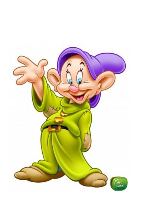 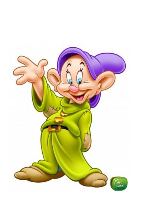 Проверяем
Плакать- плачет  ,          строить- строит,           гулять-  гуляет ,               греть- греет ,     стелить- стелет ,              ходить-ходит,
 зависеть-зависит.
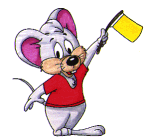 Молодцы
Итог урока
Что нового вы узнали о спряжении глаголов?

Как отличить глаголы 1 и 2 спряжения?

Для чего нужно уметь определять спряжение глаголов с безударным личным окончанием?
Домашнее задание
С.107  упр.2
Спасибо за внимание
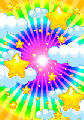 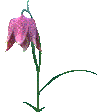 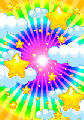